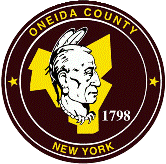 Anthony J. Picente, Jr. 
County Executive

Ashlee L. Thompson
Commissioner
Oneida county opioid response rfp #2023-357
Informational webinar #1
September 28, 2023
Microphones are muted upon entry
The webinar will be recorded
housekeeping
Questions are to be posted in the “q&a” box within the Webex meeting
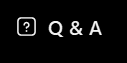 Questions will be answered if able and as time allows
A q&a document will be compiled and posted to the county  website
Funding
about
Eligibility
uses
TIMELINE
Discussion on the funding details of this RFP (source of funds, RFP funding details).
Discussion on why this RFP was issued and what type of proposals the Department of Mental Health is seeking.
Discussion on who may apply to this RFP.
Discussion of approved uses for such funds.
Discussion of important dates relevant to this RFP.
agenda
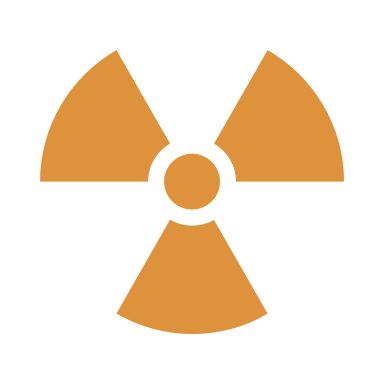 The Oneida County Opioid Response was established to fund local projects that:
Improve the system of behavioral health service integration to best treat co-occurring disorders, service equity, and meaningful evaluation that demonstrates reduced suffering and positive impacts on the social determinants of health that have been affected by the opioid crisis. 
And whose priority areas include harm reduction, treatment, investments across the service continuum, priority populations, housing, recovery, prevention, transportation, public awareness and research.
about
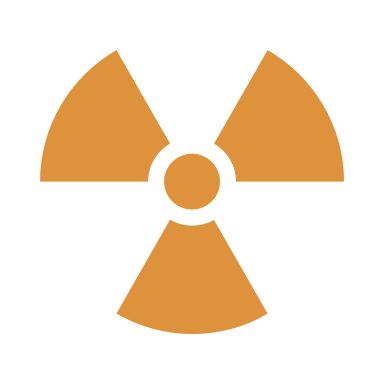 Innovation projects
Might not have extensive data/research to demonstrate efficacy due to novelty yet serves to fill a gap or need that exists within the community. MUST be innovative and might not have data.
About innovation vs. improvement
Improvement projects
Might not be considered 'innovative’ yet has data to demonstrate efficacy and serves to fill a gap or need that still exists within the community. MUST have data, might not be innovative.
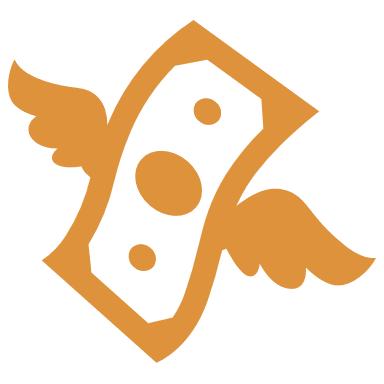 Rfp funding
Total funds: $1,000,000
No cap on the amount of funds that eligible organizations (EO) can request, nor a set limit on the number of proposals EO can submit for consideration. 
There will be a maximum limit of two (2) successful awards per eligible organization and a preferred maximum proposed amount of $300,000 per proposal. 
OCDMH encourages applicants to submit collaborative/joint proposals, as well as proposals for lesser amounts ($5,000, $20,000, $100,000, etc.).
$5,000
$20,000
$100,000
$300,000
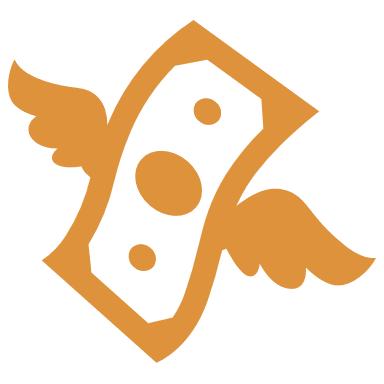 Funding source
Opiate settlement fund regional abatements
A total of $64 million was designated for regional abatement, which included 8 regions, 5 large cities, and 21 other municipalities. Specific to the 8 regions, $55 million in opioid settlement funding was provided, with each region allocated a specific amount determined by the Settlement Agreement.
Regional amounts are distributed through the Local Governmental Unit (LGU) for each county in the region. The LGU is the unit of government with authority under New York State Mental Hygiene Law to provide local addiction and mental health services. The regional amounts were distributed to each county based on its population, overdose death rates, and mental health and equity indicators.
Oneida County, NY is within the Mohawk Valley Region. The Settlement Agreement designated $3.0 million to be distributed to the six counties in the Mohawk Valley Region (Fulton, Herkimer, Montgomery, Oneida, Otsego, and Schoharie).
Oneida county, ny
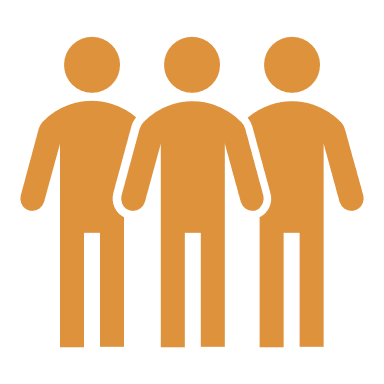 Any organization or entity that currently operates, or will operate services in Oneida County, NY, and serves Oneida County residents, is eligible to apply.
eligibility
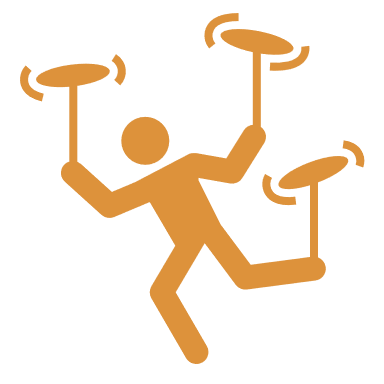 APPLICANTS MUST REVIEW & ABIDE BY APPENDIX C, GUIDANCE RECEIVED FROM OASAS THROUGH THE NEW YORK OPIOID SETTLEMENT FUND. EXAMPLES INCLUDE, but are not limited to:
1
2
TREATMENT
prevention
-Treating Opioid Use Disorder
-Supporting people in treatment and recovery
-Connecting to care
-Addressing needs of criminal justice involved persons
-Addressing the needs of pregnant/parenting women and their families
-Prevent over prescribing and ensure appropriate prescribing/dispensing of opioids
-Prevent misuses of opioids
-Prevent overdose deaths and other harms
APPROVED USES (APPENDIX C)
3
Other strategies
-First responder collaboration 
-Leadership, planning, and collaboration
-Training
-Research
-Post-Mortem
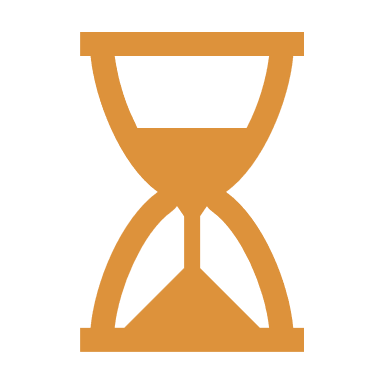 TIMELINE
Awardee recipient announcement & notification to ocdmh
Rfp posting
Informational webinar #2
Sealed proposals due
September 7, 2023
October 19, 2023 (1 PM)
November 30, 2023 (12 PM/Noon)
December 15 & December 22, 2023
Informational webinar #1
Questions cut-off
Additional information
Contracts
September 28, 2023 (1 PM)
November 17, 2023 (12 PM/Noon)
December 8, 2023
TBD, ~Spring 2024
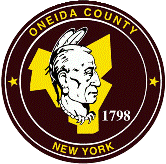 Anthony J. Picente, Jr. 
County Executive

Ashlee L. Thompson
Commissioner
Questions